“ І народжується диво спектаклю…”
Ескізи афіш, декорацій, ляльок.
Теа́тр (від грец. θέατρον — місце видовища) — вид сценічного мистецтва, що відображає життя в сценічній дії, яку виконують актори перед глядачами, а також установа, що здійснює сценічні вистави певним колективом артистів і приміщення, будинок, у якому відбуваються вистави.
Театр Стародавньої Греції
“Вертеп”
Театр Петрушки(ХVII ст.)
Афіша, запррошення до спктаклю, обовязковий елемент оформленя вистави.
Сучасні афіші
Декорації, завіса, падуги
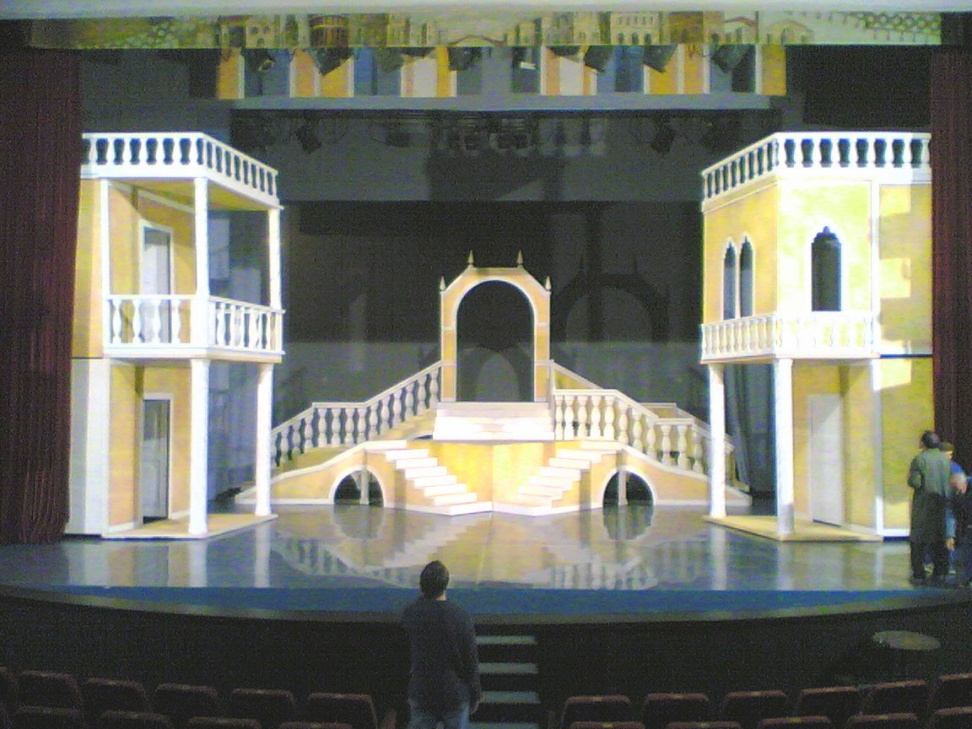 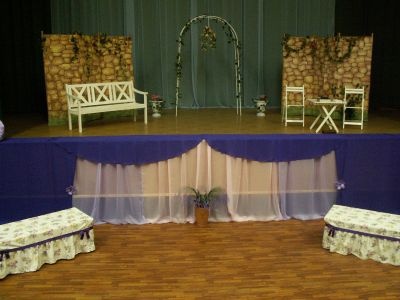 М.П. Акімов-художник театру